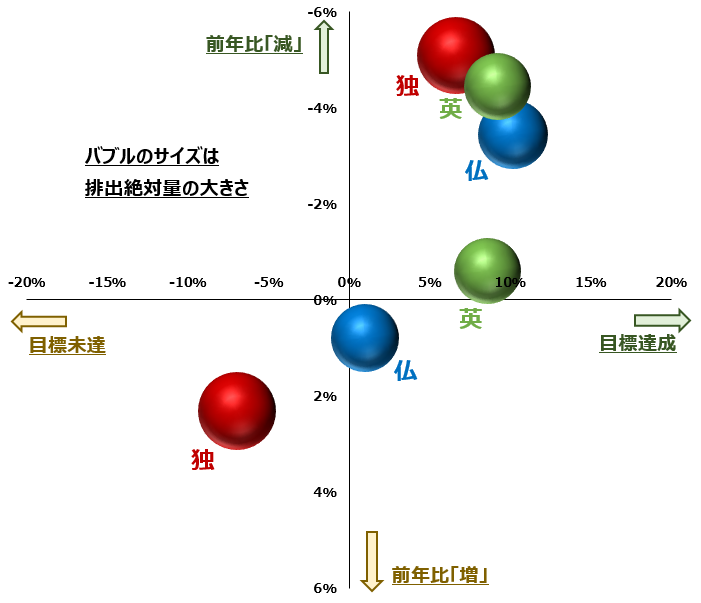 2014年
2017年